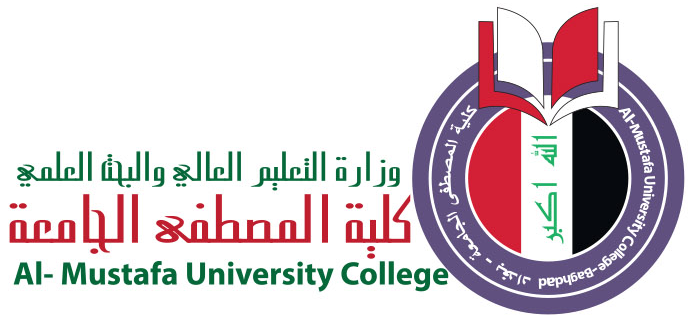 Electronic branch
Fourth Class
Interface Circuits Design
Digital  to Analog Converters
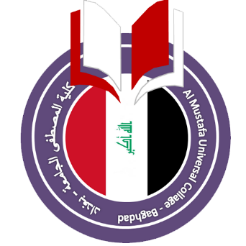 Asst. Lec. Lubna A. Alnabi
Digital to Analog Converters
What is the D/A? why is it needed? Do we always need it?
(DAC) converts a digital signal or values to an analog voltage or current output.
Derive the equation for Vout for a binary weighted resister with Rf=R/2.
Derive the equation for Vout for a binary weighted resister with Rf=R/3. Draw the block-diagram of a binary-weighted resistor cct.
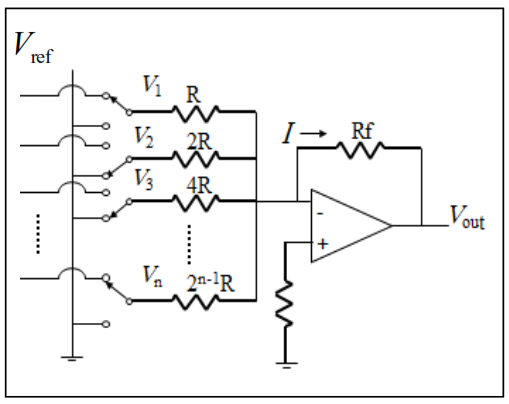 Derive the equation for Vout for a binary weighted resister with Rf=R/6.
Find Vout for a binary weighted resistor D/A with Vref=5 Volts, and codeword = 101111
Find Vout for a binary weighted resistor D/A with Vref=3.3 Volts, and codeword = 101101
Derive the equation of Vout in a R-2R ladder D/A, draw the cct and the  minimizations  and show the  equivalent resistors  and voltage markings as well.
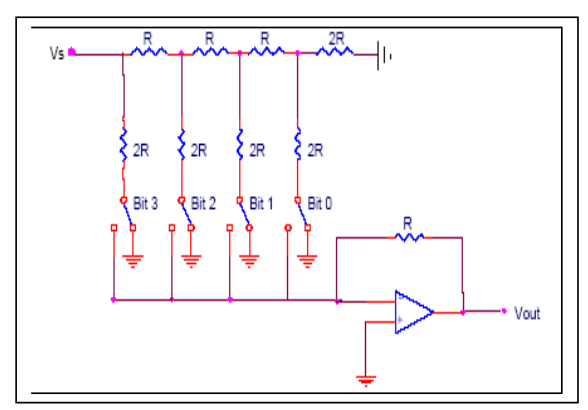 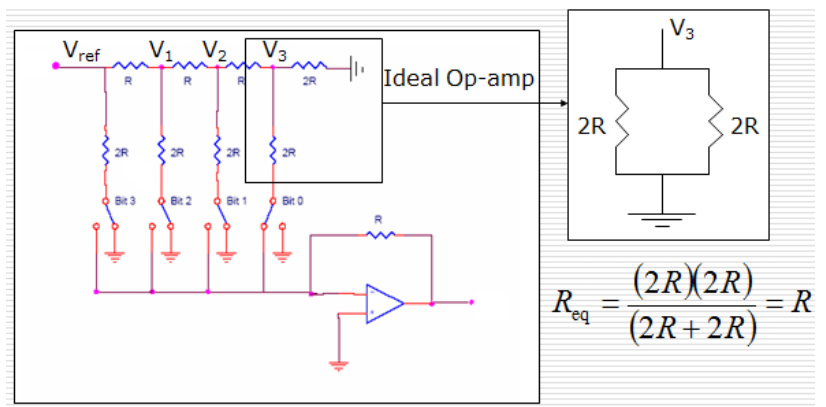 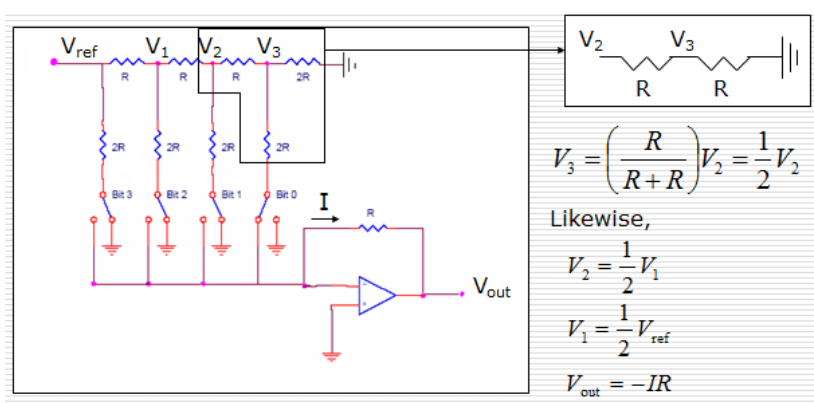 Find Vout for an R-2R ladder D/A with Vref=3.3 Volts, and codeword = 101101
Find Vout for an R-2R ladder D/A with Vref=5 Volts, and codeword = 101101
Find Vout for an R-2R ladder D/A with Vref=3.3 Volts, and codeword = 101101, (assume the switch that is responsible for the LSB is not working and it is stuck in the open state).